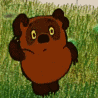 Самопознание
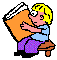 Бродецкий В. А.
Учитель обществознания и истории
МОУ СОШ №16 города Электросталь
Я знаю, как на мед садятся мухи,
Я знаю смерть, что рыщет, все губя,
Я знаю книги, истины и слухи,
Я знаю все, но только не себя.

                                              Франсуа Вийон
Французский поэт XV в.
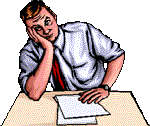 Ребёнок в раннем и дошкольном возрасте
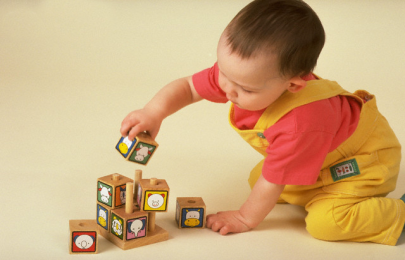 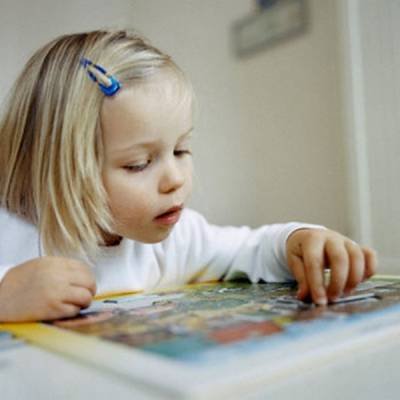 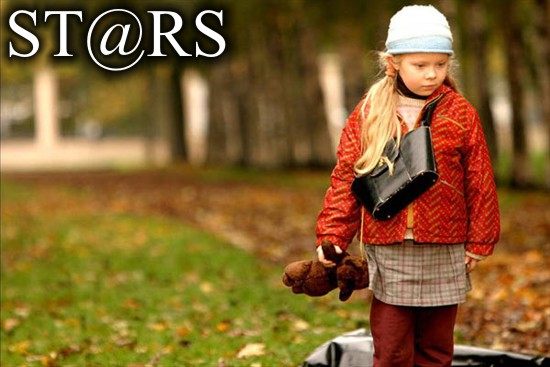 Младший школьник
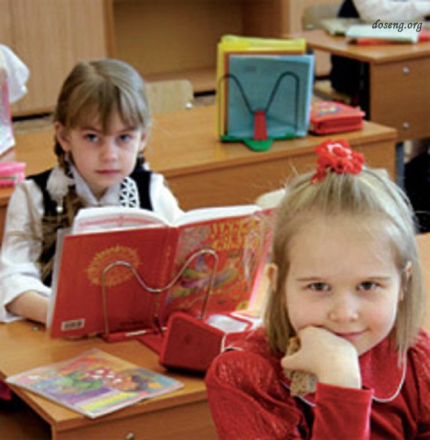 Подросток
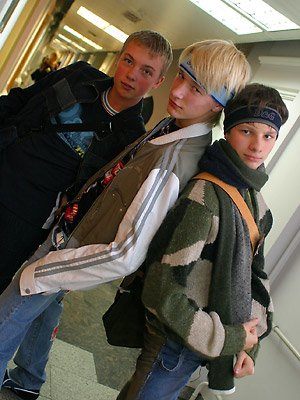 Юность
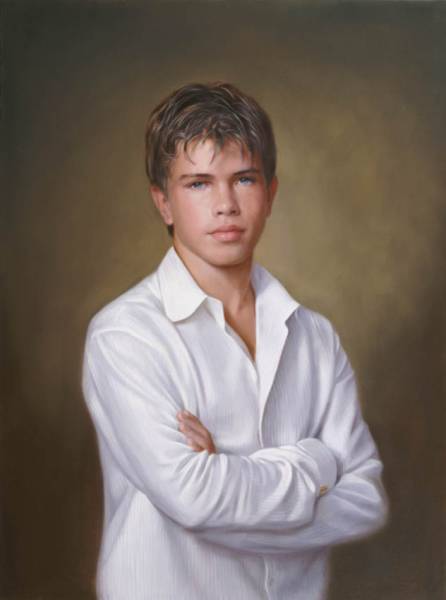 Взрослый
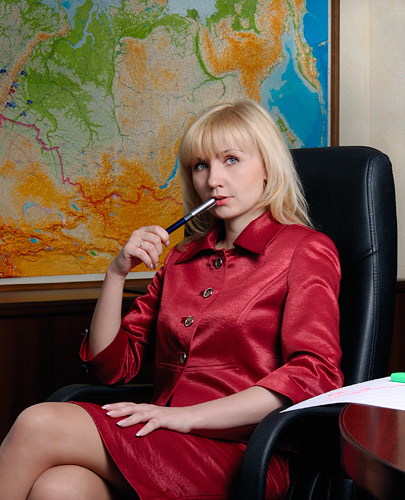 Зрелость
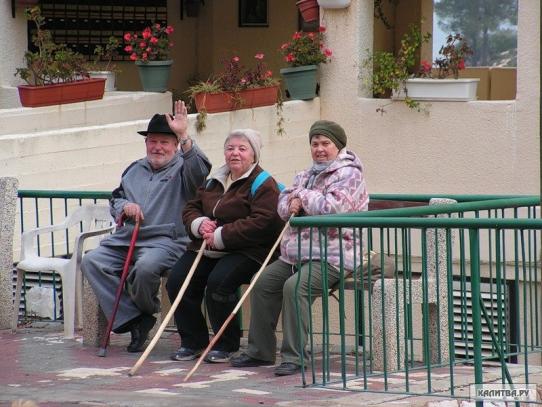 "ПОЗНАЙ  САМОГО  СЕБЯ"
Образ вашего Я
Я – личность
Я – многогранное
Самооценка
Я – физическое
Я и другие
Я – жизненные роли
Я – воспринимающее
Я – темперамент
Я – думающий
Я – хочу
Я – могу
ОБРАЗ ВАШЕГО Я
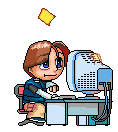 Напишите как можно больше вариантов ответов на вопрос 
«Кто Я?»
ОБРАЗ   Я
Совокупность представлений о себе, своих внешних и внутренних качествах
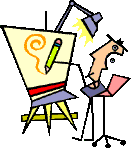 Я  = ЛИЧНОСТЬ
ЗНАНИЯ, УМЕНИЯ, НАВЫКИ;
УМСТВЕННЫЕ СПОСОБНОСТИ;
ТРУДОЛЮБИЕ, ПРИЛЕЖАНИЕ;
ПРЕДПРИИМЧИВОСТЬ;
ДОБРОТА;
ЧЕСТНОСТЬ;
ОТВЕТСТВЕННОСТЬ;
ЦЕЛЕУСТРЕМЛЕННОСТЬ;
ОБЩИТЕЛЬНОСТЬ;
ТВОРЧЕСКИЕ СПОСОБНОСТИ;
ОПТИМИЗМ И Т.Д.
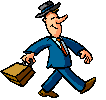 Все ли из представленных факторов влияют на развитие личности?
Алкоголизм
Родители
Фильмы
Болезни
Социум
Религия
Наркотики
Друзья
Книги
Учителя
Курение
Я  =  МНОГОГРАННОЕ
РОЛЕВОЕ;
ВНЕШНЕЕ, ВНУТРЕННЕЕ;
СОЗНАТЕЛЬНОЕ, НЕОСОЗНАВАЕМОЕ;
ПОВЕДЕНЧЕСКОЕ;
ХОРОШЕЕ, ПЛОХОЕ;
ПРОШЛОЕ, НАСТОЯЩЕЕ, БУДУЩЕЕ;
ФАНТАСТИЧЕСКОЕ;
ИДЕАЛЬНОЕ, РЕАЛЬНОЕ.
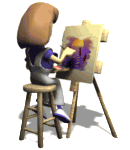 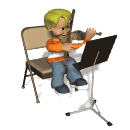 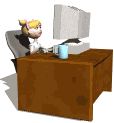 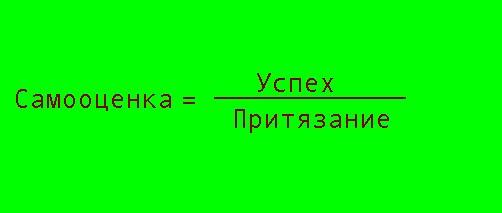 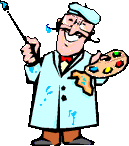 САМООЦЕНКА:
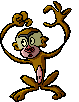 - Я  И  ИДЕАЛ;
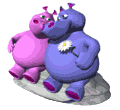 - Я  И  ДРУГИЕ;
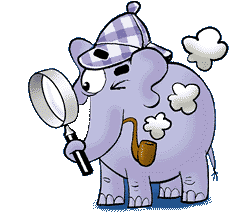 - Я  И  Я.
Я  =  ФИЗИЧЕСКОЕ
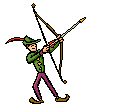 РОСТ;
ВЕС;
СКОРОСТЬ;
СИЛА;
ПРЫГУЧЕСТЬ;
ВЫНОСЛИВОСТЬ;
ДРУГИЕ 
ФИЗИЧЕСКИЕ ПОКАЗАТЕЛИ
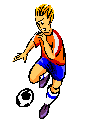 Я  И  ДРУГИЕ
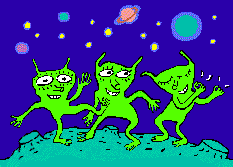 ВСЕГДА  ЛИ
 ВАШЕ  МНЕНИЕ  О  СЕБЕ  
СОВПАДАЕТ  С
  МНЕНИЕМ  СОСЕДЕЙ О ВАС ?
Я  =  ЖИЗНЕННЫЕ  РОЛИ
СЫН (ДОЧЬ);
БРАТ (СЕСТРА);
ВНУК (ВНУЧКА);
УЧАЩИЙСЯ;
МАЛЬЧИК (ДЕВОЧКА);
ЧЛЕН КРУЖКА, СЕКЦИИ;
ОДНОКЛАССНИК
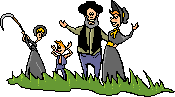 Лет в 10 дома, со своими,
Ты носишь собственное имя.
Но чуть на улицу попал, 
Ты это имя потерял.
Здесь нет имен. Здесь носят клички.
А в школе? Тут свои привычки,
Большим тебя считают тут
И по фамилии зовут.
Итак, три звания, три роли:
В семье, на улице и в школе.
В. Берестов
СИТУАЦИЯ - ПРОБА
"РАЗБЕРИТЕСЬ  В ЛЮДЯХ"
Я  -  ЛЮДИ
1.
2.
3.
4.
5.
ЛЮДИ – Я
1.
2.
3.
4.
5.
Я  = ВОСПРИНИМАЮЩЕЕ
ВИЖУ (ЗРЕНИЕ);

СЛЫШУ (СЛУХ);

ОСЯЗАЮ (ОСЯЗАНИЕ);

ОБОНЯЮ (ОБОНЯНИЕ);

ВКУШАЮ (ВКУС)
Я  =  ВОСПРИНИМАЮЩЕЕ
Чувственное
процесс получения знаний о действительности посредством органов чувств, имеет такие    формы как:
      1) Ощущение
      2) Восприятие
      3) Представление
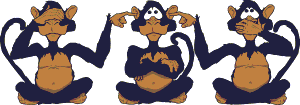 Рациональное
процесс получения знаний о действительности 
посредством осуществления различных 
мыслительных процедур. Формы:
       1) Понятие
       2) Суждение
       3) Теория
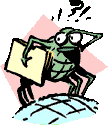 Я  =  ТЕМПЕРАМЕНТ
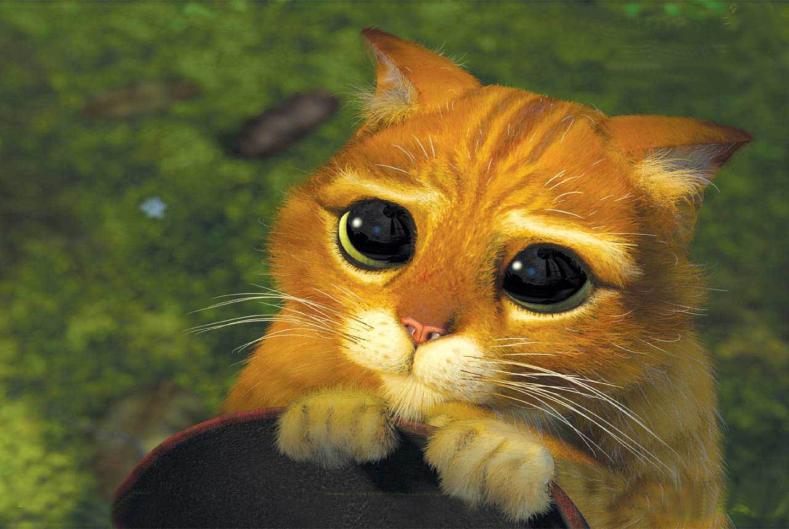 САНГВИНИК;

ХОЛЕРИК;

ФЛЕГМАТИК;

МЕЛАНХОЛИК
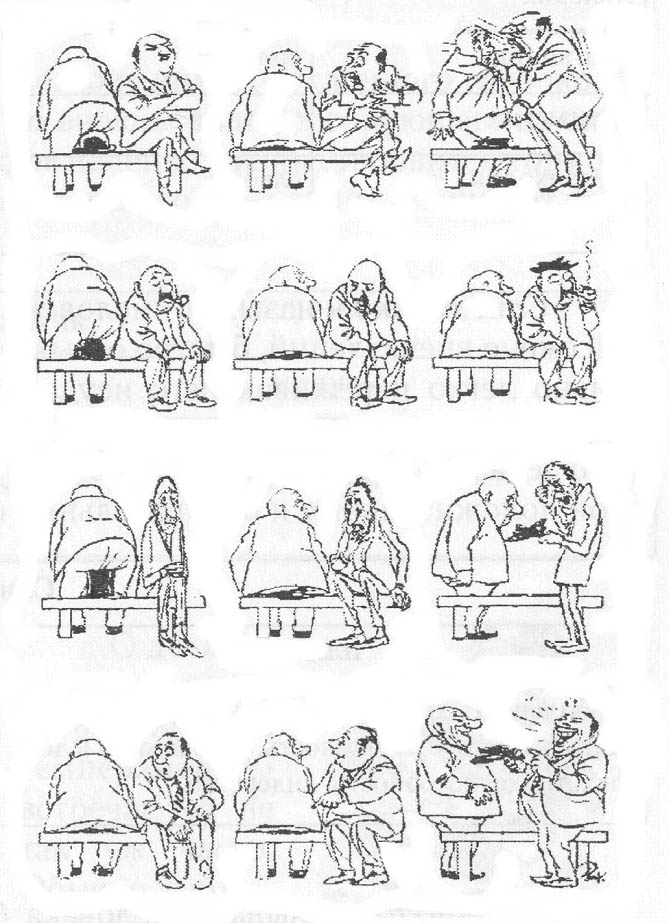 ХОЛЕРИК



ФЛЕГМАТИК




МЕЛАНХОЛИК



САНГВИНИК
Я =  ДУМАЮЩИЙ
Эрудиция

	УМЕНИЯ:

СТРОИТЬ АССОЦИАЦИИ;
СРАВНИВАТЬ;
ОБОБЩАТЬ;
ВЫДЕЛЯТЬ ПОНЯТИЕ;
КЛАССИФИЦИРОВАТЬ
АНАЛИЗИРОВАТЬ;
СИНТЕЗИРОВАТЬ;
ВЫСКАЗЫВАТЬ СУЖДЕНИЯ;
ДЕЛАТЬ УМОЗАКЛЮЧЕНИЯ;
НАХОДИТЬ РЕШЕНИЯ ПРОБЛЕМ.
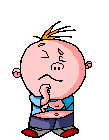 Я =  ДУМАЮЩИЙ ?
Я =  ДУМАЮЩИЙ !
Я  = ХОЧУ  (ПОТРЕБНОСТИ)
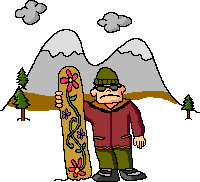 СТАТЬ ТЕМ-ТО;
ИМЕТЬ ТО-ТО;
БЫТЬ ТАКИМ-ТО;
ИЗМЕНИТЬ ТО-ТО;
СДЕЛАТЬ ТО-ТО.
Я  = МОГУ  (СПОСОБНОСТИ)
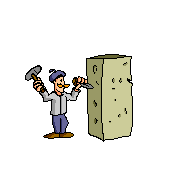 В ИЗОБРАЗИТЕЛЬНОМ ИСКУССТВЕ;

В ЯЗЫКАХ;

В МАТЕМАТИКЕ;

В ТЕХНИКЕ;

В СПОРТЕ ;

В ПРЕДПРИНИМА-
ТЕЛЬСТВЕ;

В ПРИКЛАДНОМ ТВОРЧЕСТВЕ.
Я  =  ФАНТАЗИРУЮЩЕЕ
СПОСОБЕН:

 ПРЕДСТАВИТЬ СЕБЯ В РАЗЛИЧНЫХ СИТУАЦИЯХ И РОЛЯХ;
 ПРЕДСТАВИТЬ РЕЗУЛЬТАТ ПРАКТИЧЕСКОЙ РАБОТЫ;
 ПРЕДСТАВИТЬ ПОСЛЕДСТВИЯ ЧЕГО-ЛИБО;
 СОЧИНИТЬ  МУЗЫКУ;
 СОЧИНИТЬ РАССКАЗ.
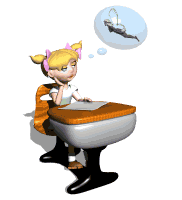 ДОМАШНЕЕ ЗАДАНИЕ - ЭССЕ .
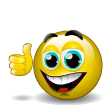 УДАЧИ 

И

ТВОРЧЕСКОГО ПОЛЕТА 


ФАНТАЗИИ!
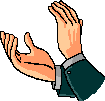 ТЕМЫ   ЭССЕ
1.  	«Как важно в жизни, помня о желаниях,
	Возможностей своих не забывать!» (Э. Асадов)
2.						«Я – семья.
	Во мне, как в спектре, живут семь «Я»,
		Невыносимых, как семь чертей,
	А самый синий – свистит в свирель!
						А весной,
		Мне мнится, что я восьмой!» (Р. Рождественский)
3. 	«Я – такой же, как вы,
	Я – такой же прохожий,
	Я – такой, как и все,
	Ни на кого не похожий!» (Р. Быков)
4.		«И чувствую –
	«Я» для меня мало!
		Кто – то из меня
	Вырывается упрямо» (В. Маяковский)
5. «Вглядись, как в зеркало, в другого человека». (К. Маркс)